PN Program
ACCUPLACER
Test Prep
Arithemetic
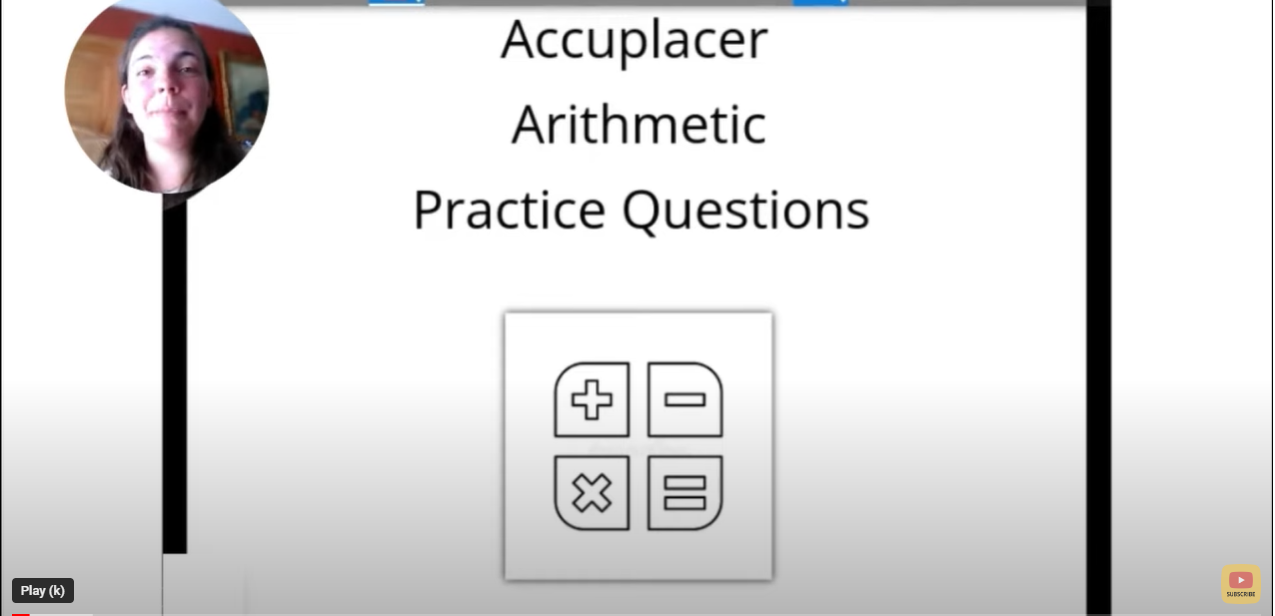 https://www.youtube.com/watch?v=Qe9t9JP-1Ps
Reading
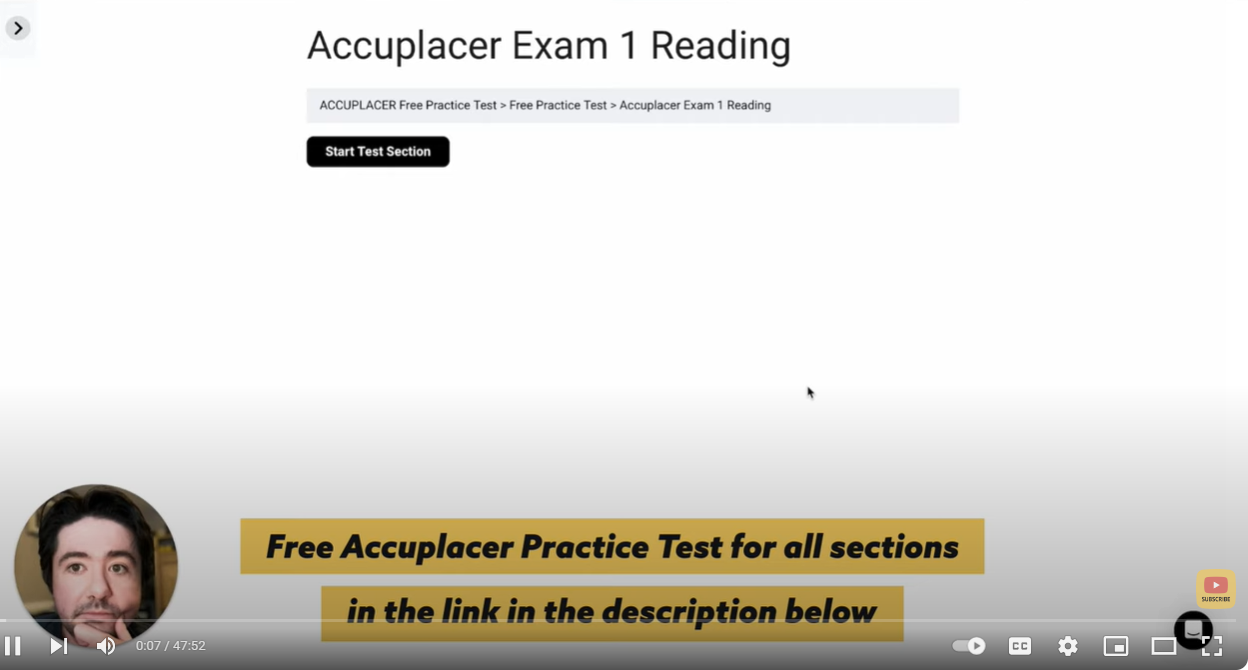 https://www.youtube.com/watch?v=CwpDSFue8cc
Writing
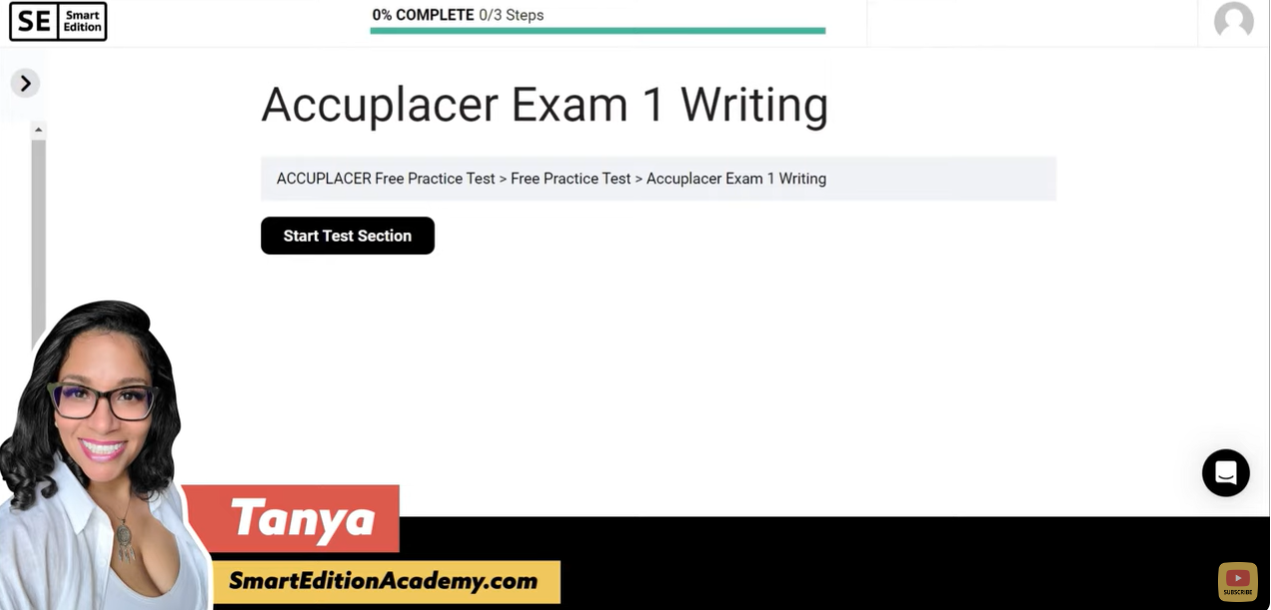 https://www.youtube.com/watch?v=m9DANCOv_KU
PrepSTEP
ACCUPLACER
Additional Links
https://ccv.edu/documents/2013/10/khan-academy-accuplacer-topic-map.pdf/
Additional Links